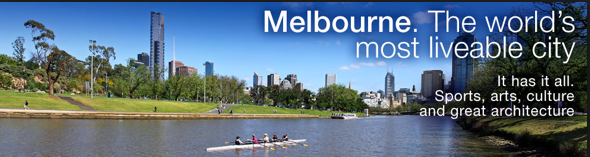 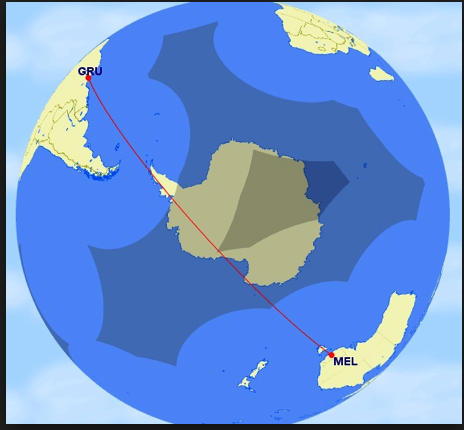 CLADE Forum: PulleysTheme: Pulley surgeryRio Di Janiero  Brazil  April 2013
Lionel Kowal     Melbourne Australia

Logan Mitchell  Dunedin  New Zealand
1
Augmenting BMR for Convergence Excess
ET 25, ET’ 35 : 
[nearly] everyone will do BMR 5mm

ET 35, ET’ 50 :
[nearly] everyone BMR 6mm

This talk is not about such patients.
2
CLADE  2013
What about VERY LARGE amounts of Convergence Xs?
ET 15Δ,  ET’ 50Δ         N-D 35Δ 
What surgical dosage BMR?
20th century options
Parks’ tables
Operate on distance angle. Add 1mm if N-D ≥ 10 Δ 
Operate for near angle – are you scared to do BMR 6mm when distance ET only 15Δ?
Kushner:  titratable additions for different amounts of convergence Xs
BMR augmented by posterior fixation suture (Scleral Faden)
3
CLADE  2013
Commonest use: augment effect of MR recess in convergence Xs
Attaches rectus muscle to globe 12-14mm behind insertionLimits effect of muscle in its field of action Minimal effect on primary position
IA
IA
AC
r
r
C
C
r
C
IA
AC
IF
IF
IF
F
F
F
Prevents arc of muscle contact from unravelling - decreases moment arm and the torque acting on muscle
O
O
O
A
B
C
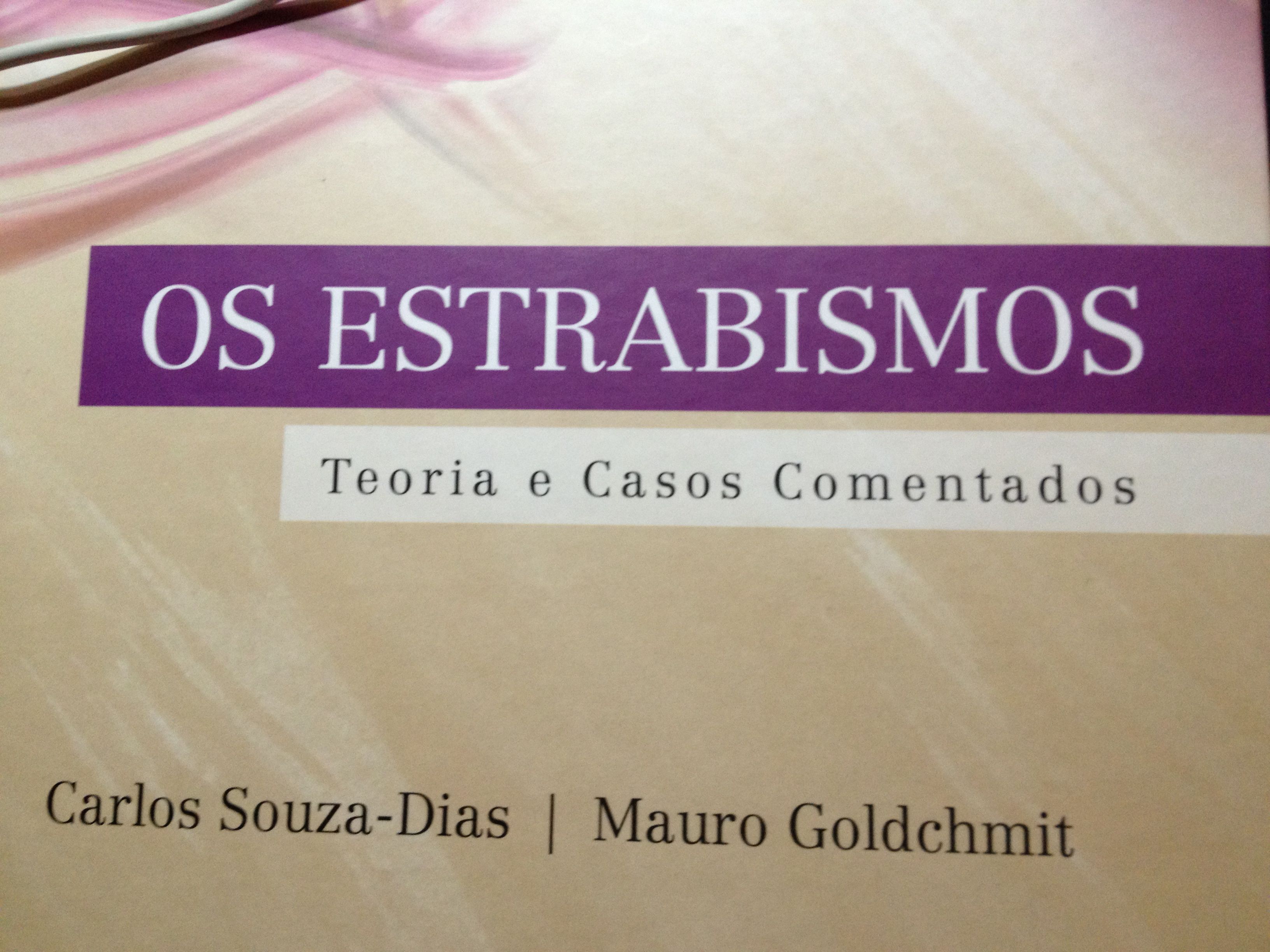 Seminal Paper on mechanism of Scleral Faden
Forced duction test post - Faden shows restriction of aDduction - movement of the medial rectus through its pulley is restricted

Change of lever arm is not the only effect


Clark, Demer
Posterior fixation sutures: a revised mechanical explanation for the faden operation           Am J Ophth 1999
CLADE  2013
5
MR passes through its pulley as RE aDducts
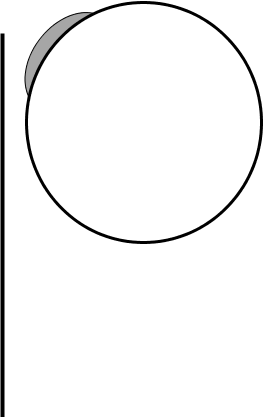 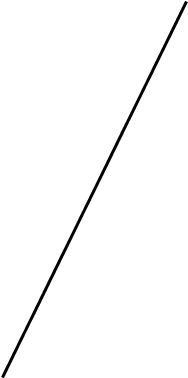 MR insertion
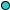 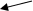 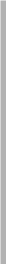 A
PULLEY - 
from A to B
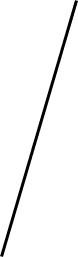 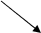 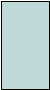 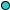 If we want to
impair Adduction
without affecting 
primary position…
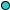 B
Medial orbital wall
CLADE  2013
6
A, B : ant & post extent of pulley sleeve
FADEN: SCLERAL SUTURE @ P
Primary gaze
18 degrees ADd
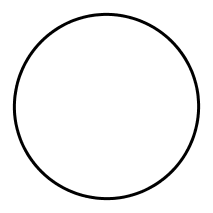 Original MR insertion
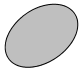 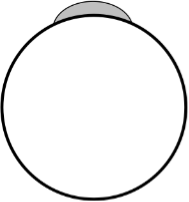 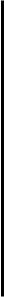 A
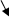 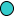 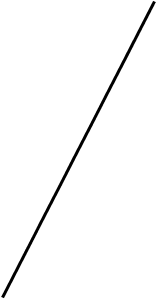 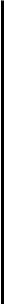 A
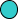 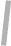 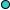 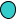 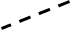 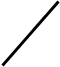 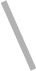 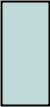 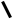 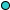 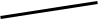 18º
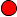 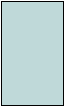 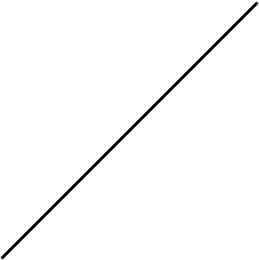 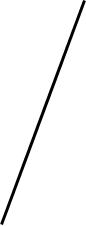 P
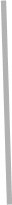 P
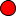 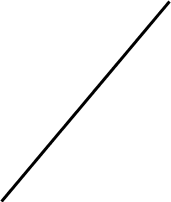 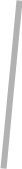 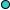 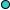 PULLEY
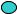 B
B
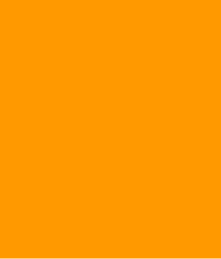 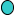 Medial orbital wall
P prevents normal MR movement through MR pulley - Adduction is
restricted 
by P .. as well as its effect on moment arm
MR
MR
7
CLADE  2013
The New Faden: The Medial Rectus Pulley Suture      Clark, Ariyasu & Demer                 AJO, June 2004
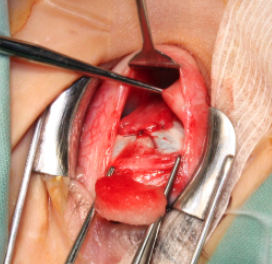 Radiological & histological anatomy are well defined
Surgical anatomy of the MR pulley is [usually] well defined but not well known [yet]
 Effect ≈ scleral Faden
2 papers from UCLA
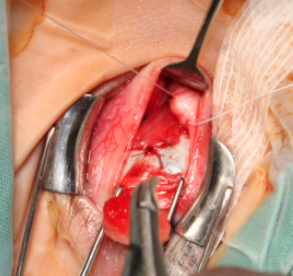 CLADE  2013
8
Medial Rectus Pulley Suture
P = muscle sutured
to its pulley – 
now restricts full aDduction
Original MR insertion
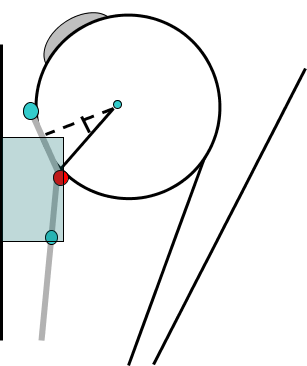 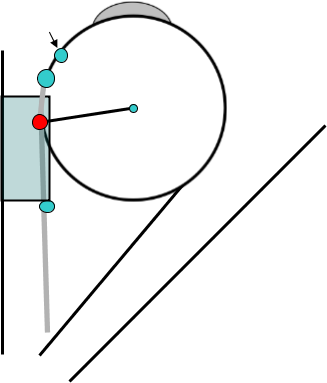 A
A
18º
P
P
PULLEY
B
Medial orbital wall
B
MR
MR
A, B : ant & post extent of pulley sleeve
CLADE  2013
9
By Logan Mitchell
A: aBducted RE

B: aDducted RE. RMR passes through pulley

C: RMR sutured to pulley. 
Some restriction of  aDduction
10
CLADE  2013
PERSONAL EXPERIENCE  >50 CASES
Invaluable guidance/advice from Joe Demer who taught LK the procedure & has offered continuing assistance in planning surgery

Multiple indications – mostly convergence Xs ET with large D-N disparity
11
CLADE  2013
SURGICAL TECHNIQUE
PLAY VIDEO
CLADE  2013
12
13
CLADE  2013
2 key slides – need to demonstrate you have produced a restriction
1. Measure distance from lateral limbus to caruncle before pulley suture
 
2. Repeat measurement after MR pulley suture placed
CLADE  2013
14
Check duction pre- pulley suture
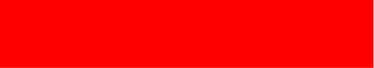 Curved ruler measuring from 
lateral limbus to caruncle
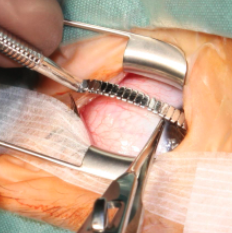 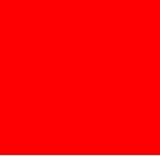 Locking forceps 
maximally adducting 
The RMR
15
Check duction post - pulley suture
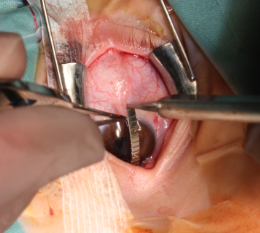 Average increase in distance from temporal limbus to caruncle on adduction  when measured 3.3 mm (n=16)
16
2 papers in 2012:#1:  Our early experience….
17
CLADE  2013
#2: from UCLA
18
CLADE  2013
Melbourne Experience:Pre-operative details for convergence excess cases      n=26
19
CLADE  2013
Results      Convergence Xs   cases (n=26)
20
CLADE  2013
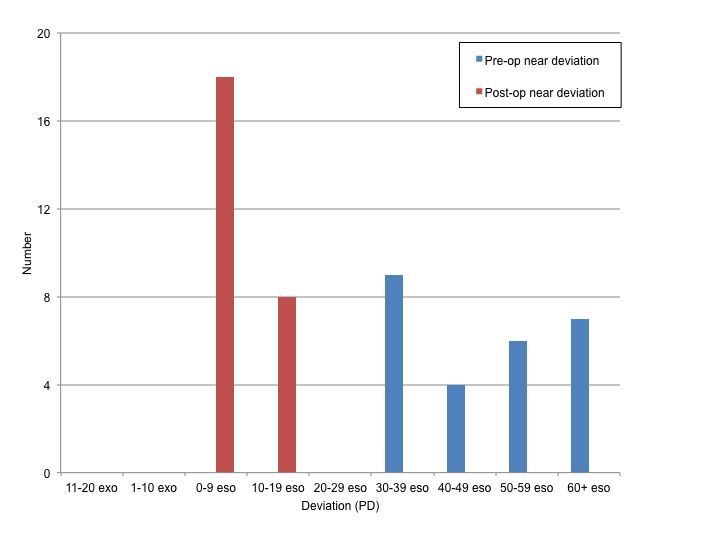 21
CLADE  2013
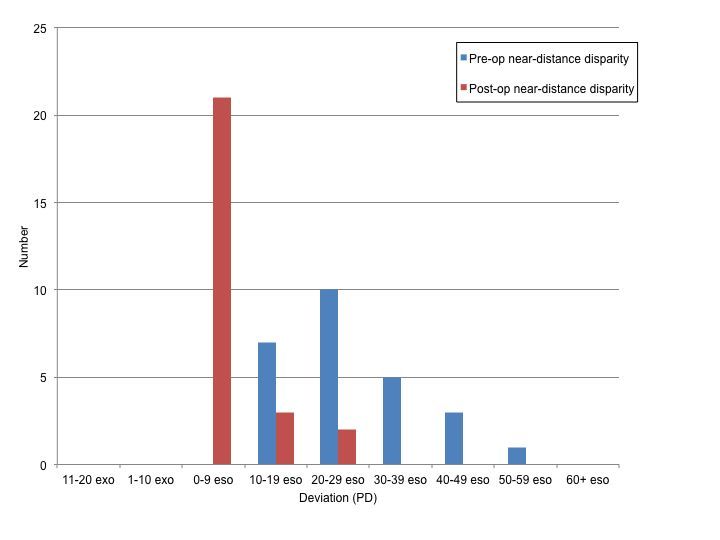 22
CLADE  2013
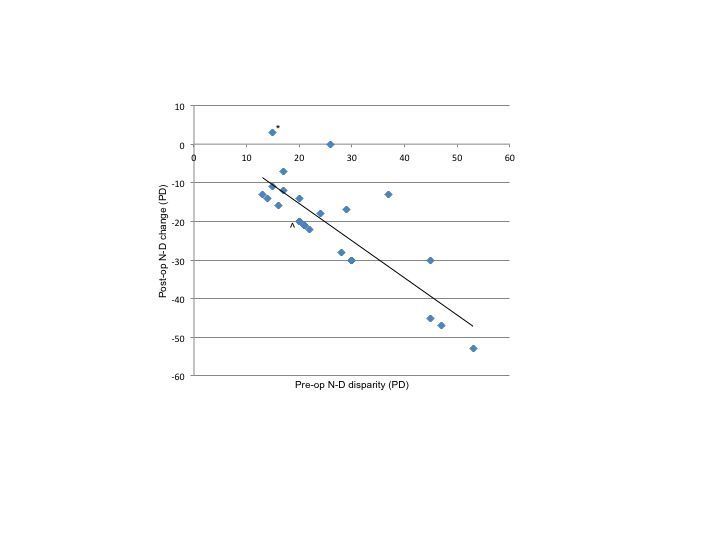 23
CLADE  2013
Melbourne Experience:Outcome measures
For convergence Xs  cases (n=26)

Over-corrections [distance only]
At 1-3 months:	4 (15%)
At 4-6 months:	2 (17%)
At 12+ months:	0
At final follow-up: 2 (7%), none > 10Δ XT
24
CLADE  2013
Followup Demer av 42 mo      Kowal  13 mo
25
Early result lasts
CLADE  2013
26
CLADE  2013
SOME TECHNICAL ASPECTS
Have only tried this on MR  [bulky pulley  except for high myopes]
One PS [upper or lower – whichever is easier] is sufficient to create an intra-operative duction restriction 
Failure to achieve restriction with one PS <10%.  NO failures in last ~30 cases [learning curve] except for 1-2 high myopes
CLADE  2013
27
Pulley Posterior Fixation Suture
Logical application of new understanding of orbital anatomy
Safe
Effective at decreasing near excess
Low risk significant over-correction (≤3%)
Technically difficult

Learning curve

Result stable ≥ 3 years
CLADE  2013
28
Thank you
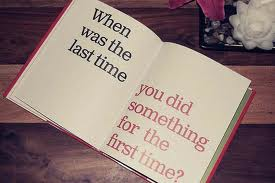 29
CLADE  2013